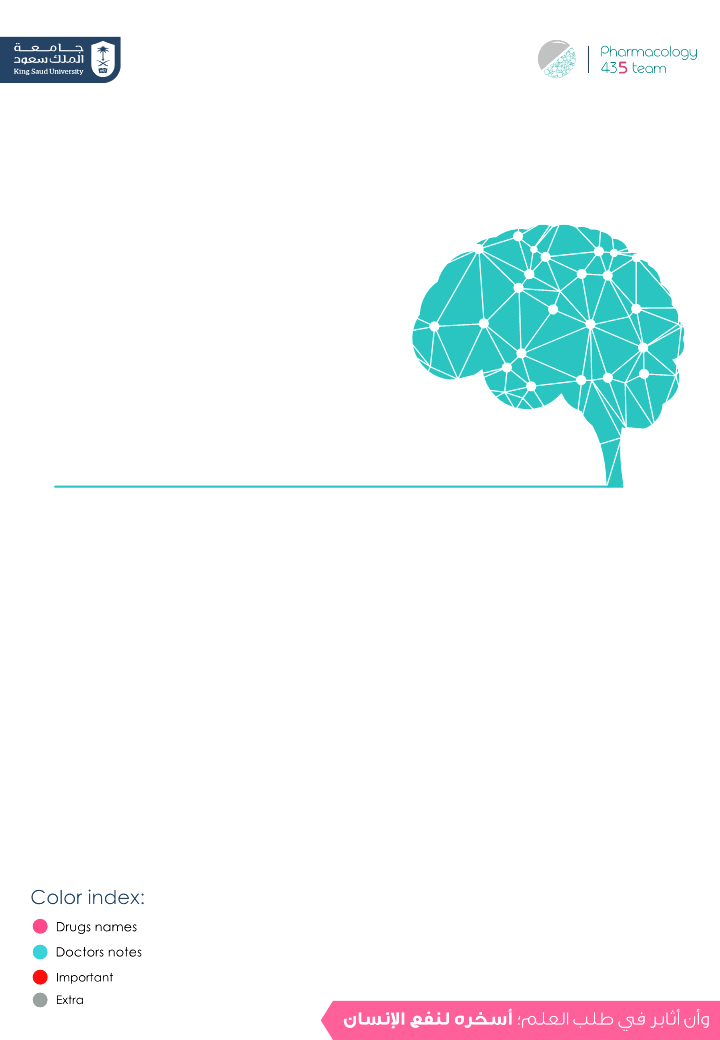 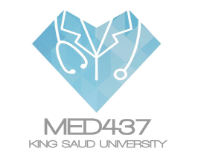 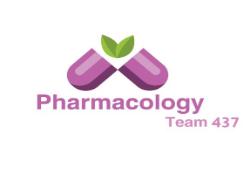 Alcohol and the brain
Editing File
‹#›
Medically it’s only used topically as antiseptic drug
Ethyl Alcohol
Ethyl alcohol (ethanol):
most commonly abused drug in the world.
Alcohol metabolism (major pathway)
90-98% in liver
Depends on cytosolic enzyme (alcohol dehydrogenase)
Acetaldehyde is more toxic than alcohol
Oxidation reaction
Alcohol dehydrogenase
CH3CH2OH (Ethanol)
CH3CHO (Acetaldehyde)
cytosolic enzyme
Aldehyde (acetaldehyde) dehydrogenase
NAD+
NADH
NAD+
NADH
mitochondrial enzyme
CO2 + water
CH3COOH  (Acetic acid)
* NAD+/NADH: nicotinamide adenine dinucleotide
Ethyl Alcohol
Hepatic cellular processing of alcohol (minor pathway):
Depends on the microsomal enzymes
CH3CH2OH (Ethanol)
Cytosol
If alcohol is taken in low conc. → minor pathway will start its function.
But if it taken for prolonged time, even in low conc. → chronic alcohol abuse →  induction of liver enzymes → tolerance is developed → upregulation of microsomal enzymes → result in addiction. (psychological & physiological symptoms )
O2
ER
(Endoplasmic reticulum)
CYP450
NAD+
NADPH
The same effect of alcohol dehydrogenase → converts Alcohol to Acetaldehyde
Alcohol dehydrogenase
NADP+
NADH
accumulation of acetaldehyde will lead to nausea and vomiting
Acetaldehyde
Mitochondrion
NAD+
Aldehyde dehydrogenase
NADH
Acetate
Extrahepatic tissue
Hepatic ethanol metabolism:
*Rate limiting step* which means it controls the whole pathway
Alcohol dehydrogenase
Alcohol
Acetaldehyde
NADH
NAD+
NAD+
Aldehyde dehydrogenase
NADH
Acetate
Acetyl CoA
Citric Acid Cycle
Energy
Fatty Acid synthesis
Fatty liver
Genetic variation of alcohol metabolism
Aldehyde Dehydrogenase polymorphism*:
- Asian populations (including Chinese, Japanese, Taiwanese, Korean) have genetic variation in aldehyde dehydrogenase resulting in a variant allele → Which means that acetaldehyde can NOT be converted to acetate due to aldehyde dehydrogenase deficiency.
- They metabolized alcohol at slower rate than other populations.
- Can develop “Acute acetaldehyde toxicity” after alcohol intake characterized by nausea, vomiting, dizziness, headache, vasodilatation, and facial flushing → it has a beneficial effect → This Strongly protect against alcohol-use disorders and prevent them from becoming alcoholic.
*Polymorphism is the existence of one gene in different forms.
Alcohol excretion:
- Excreted unchanged in urine (2-8%).
- Excreted unchanged via lung (basis for breath alcohol test).
- Rate of elimination is zero-order kinetic (not conc.-dependent) 
  i.e. rate of elimination is the same at low and high concentration → 
  Any change (increase) in its conc. → toxicity.
Mechanism of action of alcohol:
Alcohol is a CNS depressant
باختصار الفرق بين الاكيوت و الكرونك. ان الاكيوت للحين ما صار فيه تغيير بتركيب الريسيبتورز لمن يبدا الشخص يستخدم الكحول يصير فيه بلوك للقلوتاميت ريسيبتورز فيبدأ الجسم يحس انه فيه شي غلط فيزيد عدد الريسيبتورز حقت القلوتاميت علشان كذا لمن المدمن يوقف استخدام الكحول يكون عنده قلوتاميت ريسيبتورز كثير ولمن يرجع عمل القلوتاميت طبيعي يصير عندنا اوفر ستيميوليشن للقلوتاميت ريسيبتورز (لانها صارت كثيره) علشان كذا تطلع عنده اعراض ترك الكحول الميكانزم هذا كله اسمه (Up Regulation)
Gradual CNS depressing
Chronic actions of alcohol
T-DAB <o/
- Chronic ethanol abuse (alcoholism = addiction) is associated with many complications:
Tolerance
Dependence
Addiction
Behavioral changes
Liver
CVS
Hematology
hepatic cirrhosis & liver failure.caused by (RAAS)renin-angiotensin-aldosterone
Hypertension & myocardial infarction & damage blood vessels
Hematological disorders & neoplasia.
GIT
CNS
Endocrine
irritation, inflammation, bleeding, nutritional deficiencies
cerebral atrophy, cerebellar degeneration, and peripheral neuropathy. Wernicke encephalopathy or Korsakoff psychosis* may occur.
gynecomastia & testicular atrophy
Hematological disorders, neoplasia.
* Korsakoff syndrome is a chronic memory disorder caused by severe deficiency of thiamine (vitamin B1)
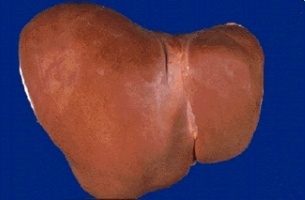 Healthy Liver
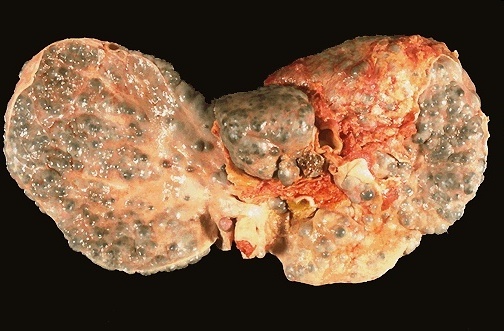 Liver in 
chronic alcoholics
Liver
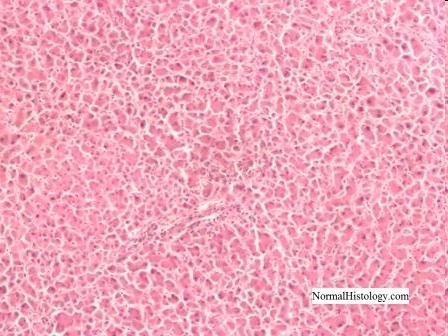 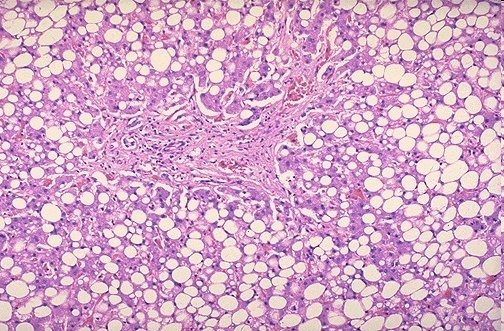 Acetaldehyde is more toxic than alcohol → causing inflammation and fat cell proliferation
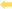 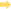 mnemonics!!
Hassan Gave his Uncle a Pie
GIT System
Cardiovascular System
Hematological complications
Endocrine system
Central Nervous System
Chronic Alcoholism Associated Syndromes
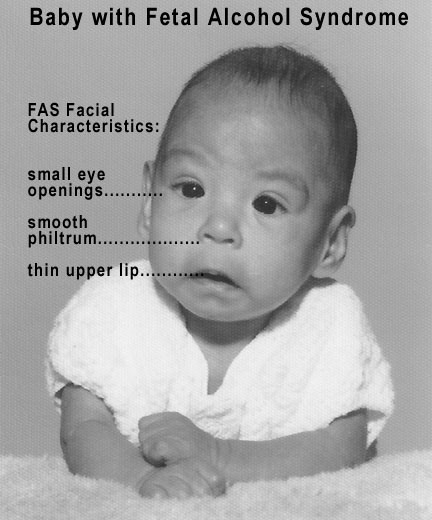 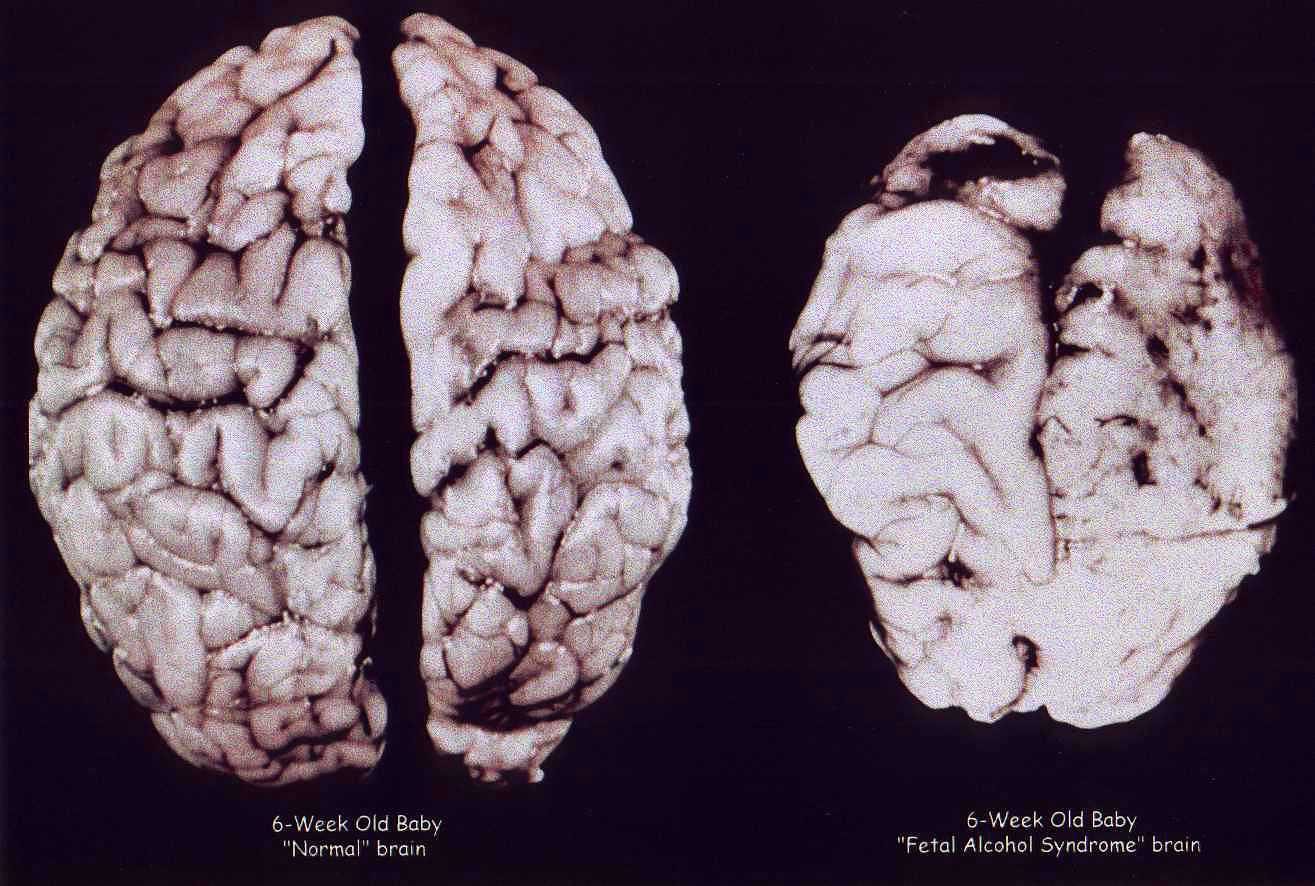 The right brain is an infant’s brain that had pre-natal exposure to alcohol.
as (chlordiazepoxide, diazepam) → long acting drug.
 Or lorazepam that is preferable shorter duration of action
Autonomic hyperactivity & craving for alcohol
Vomiting, thirst
Profuse sweating, severe tachycardia
Vasodilatation, fever
Alcoholism withdrawal symptoms:
There symptoms result from high sympathetic activity & upregulation of the receptors
Benzodiazepines 
incrase GABA
should be carefully adjusted to provide efficacy (via IV/po) & Manage withdrawal symptoms & prevent irritability, insomnia, agitation & seizures.
Avoid excessive dose that causes respiratory depression & hypotension
Delirium(هذيان), tremors, anxiety, agitation, insomnia
Transient visual/ auditory illusions, violent behavior, hallucinations.
Grand mal seizures (after 7-48 hr alcohol cessation)1 
Due to super-sensitivity of glutamate receptors 
& Hypo-activity of GABA receptors are possibly involved.
Fluoxetine 
it's increase serotonin level
and decrease dopamine 
(Serotonin reuptake inhibitors)
Management of Alcoholism Withdrawal
Clonidine Propranolol (nonselective beta-blocker)
Clonidine is a2 agonist presynaptic 
inhibits the action of exaggerated sympathetic activity
Acamprosate 
بديل للكحول ولا يسبب الإدمان وله نفس effect
weak NMDA receptor antagonist   & GABA activator → reduce psychic craving reduce risk of relapse
-for treatment : we give them GABA agonist or glutamate antagonist
-major cause of withdrawal symptoms is high glutamate and low GABA
Mnemonic for Alcohol withdrawal (PAST NITE):
Psychomotor agitation	Nausea
Anxiety			Insomnia
Seizures			Tremors
Transient hallucinations	Excitability
Management of alcoholism withdrawal:
The Management of alcoholism withdrawal is substituting alcohol with a long-acting sedative hypnotic drug then tapering the dose.
1
To prevent alcohol relapse:
Alcohol and drug interactions
Inhibits hepatic aldehyde dehydrogenase
increase blood level of acetaldehyde
Disulfiram
-induced symptoms render alcoholics afraid from drinking alcohol
Acetaldehyde produces extreme discomfort, vomiting, diarrhea, flushing, hotness, cyanosis, tachycardia, dyspnea, palpitations & headache
2
Disulfiram therapy: 250 mg daily
3
Acute alcohol use large dose
 causes inhibition of liver enzyme, → decreases metabolism of some drugs and increases their toxicities e.g. bleeding with warfarin
Chronic alcohol use continuous use
 induces liver microsomal enzymes → increases metabolism of drugs such as warfarin, propranolol
Acetaminophen + alcohol (chronic use)= risk of hepatotoxicity. → due to increased production of free radical metabolite of acetaminophen
→ High metabolism of high doses of acetaminophen 
(بيأخذ كمية أكبر من الشخص العادي عشان يعطيه التأثير) → high free radicals (result from metabolism by microsomal enzymes) → hepatotoxicity
NSAIDs + alcohol = Increase in the risk of developing a major GI bleed or an ulcer.
Bc NSAIDs may causes ulcer and bleeding, so the combination increases the risk of ulcer & bleeding
Narcotic drugs (codeine and methadone → CNS depression drugs) + alcohol = risk of respiratory and CNS depression
* Alcoholic pts = chronic use
Alcohol suppresses gluconeogenesis, which may increase risk for hypoglycemia in diabetic patients.
Questions
MCQs
1- Which of the following is true about ethanol:
Lipophilic
Rapidly & completely absorbed from GIT
Cross placenta
All above  

2- The deposition of ethanol is:
One-compartment
Two-compartment
Multi-compartment
None of these

3- Metabolism of ethanol mainly in:
Gastric mucosa
Liver
Small intestine
Large intestine 

4- Which of the following is correct about acute alcohol use with warfarin ?
it decreases its metabolism and may cause thrombosis
it increases its metabolism and may cause thrombosis
it decreases its metabolism and may cause bleeding
it increases its metabolism and may cause bleeding

5- Acetate ultimately is converted to:
CO2 + water.
COOH + ester
O2 + water
None of these
MCQs Answers:
1- D
2- C
3- B
4- C
5- A
Questions
MCQs
6- Which of the following is cytosolic enzyme:
Alcohol dehydrogenase
aldehyde dehydrogenase
A & B
None of these

7- Which of the following is mitochondrial enzyme:
Aldehyde dehydrogenase
Alcohol dehydrogenase
A & B
None of these 
8- Which of the following is a side effect of chronic alcoholism ?
Wernicke-Korsakoff syndrome
constipation
hyperglycemia
all
MCQs Answers:
6- A
7- A
8- A
SAQ
what is the major site of metabolism of ethanol ?
-metabolized mainly in the liver.

how is it metabolized (enzymes and products of ethanol metabolism) ?

-it gets converted by CYP2E1 into acetaldehyde and by acetaldehyde dehydrogenase 
 to acetate 
 
what are the  routes of excretion of ethanol and its rate of elimination ?
Excreted unchanged in urine - Excretion unchanged via lung 
 zero-order kinetic (not concentration-dependent)

why does the chronic effect of ethanol differ from its acute action ?
due to tolerance  :
- Metabolic tolerance due to induction of liver microsomal enzymes
- Functional tolerance due to change in CNS sensitivity
Team leaders:
Ghaida Saad Alsanad 
Omar Alsuhaibani
Team Members:
Adel Alsuhaibani
Sultan Alnasser
Khaled Aloqeely
Yazeed Alkhayal
Dimah Alaraifi
Razan Alhamidi
References:
- Doctors’ slides and notes.
- pharmacology Team 435.
Special thank for team 435
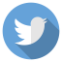 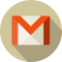 Pharm437@gmail.com
@Pharma4370